اختبار الفصل
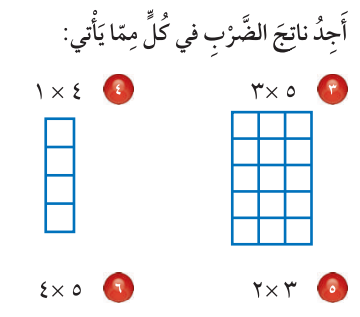 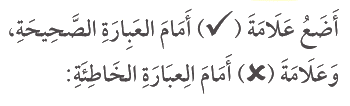 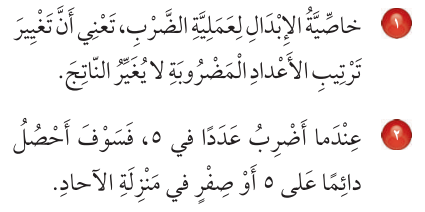 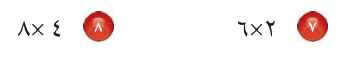 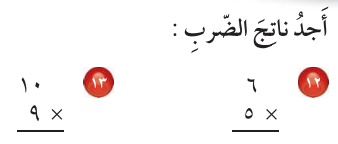 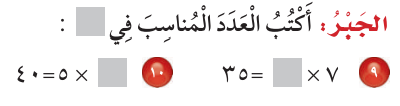 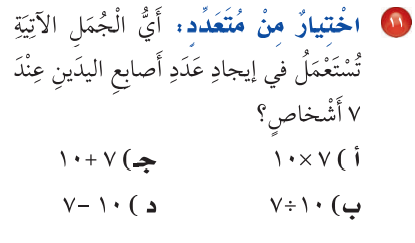 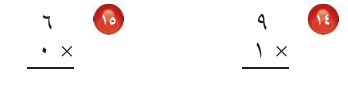 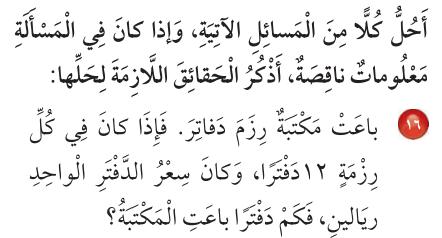 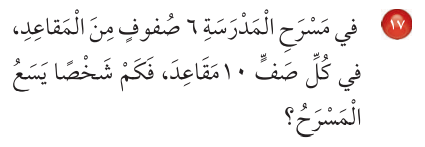 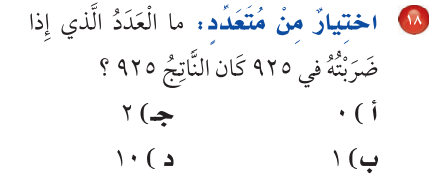